Internal Audit
Why, What and How?
Jason Thurlbeck 
Corporate Audit Manager
The Myths about Internal Audit
Same as External Auditors
Corporate police, traffic wardens, inspectors
Don’t tell the Auditors
Audits are unnecessary
You’re an accountant it’s just about finance
Only here to report on known problems / failures
Audit requires you to do things ‘audit said’
The way I see my role
I’m not here to poke holes in our boat 
I’m here to make sure we are not leaking


…...We are all in the same boat
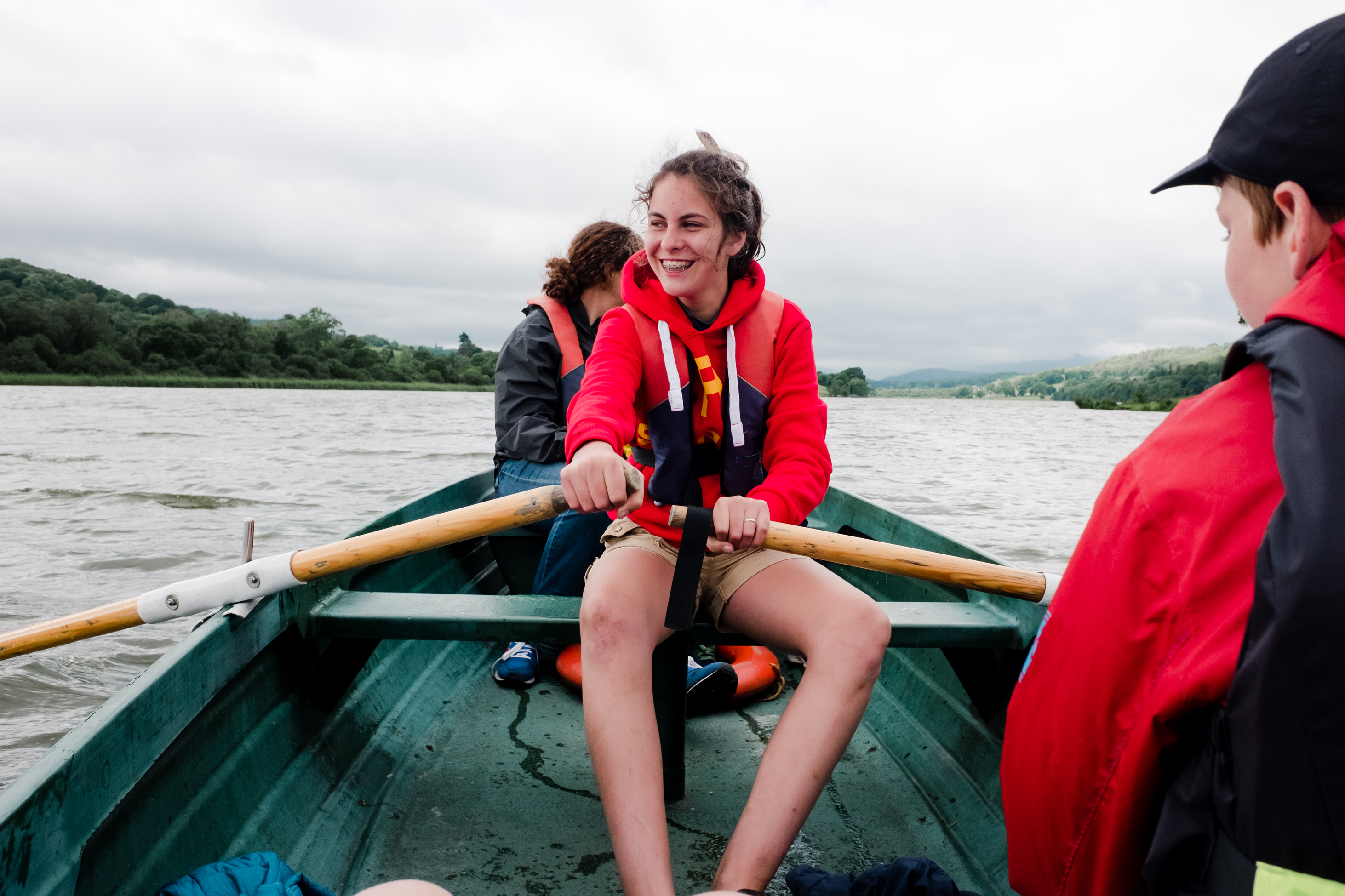 The purpose of Internal Audit (GIAS)
Internal auditing strengthens the organisation’s ability to create, protect, and sustain value by providing the board and management with independent, risk-based, and objective assurance, advice, insight, and foresight.
Why?
Internal auditing enhances the Council’s: 
• Successful achievement of its objectives.
• Governance, risk management, and control processes.
• Decision-making and oversight. 
• Reputation and credibility with its stakeholders. 
• Ability to serve the public interest.
What we do?
Independent and objective review of:
Risk Management
Control 
Governance
Report this to Audit Committee
‘Reasonable Assurance’
What we Audit?
Audit Plan 
Aligned to the Delivery Plan and RisksConsulted CEO and the ACEs
Approved by the Audit Committee
It’s not a secret!
How? - The Audit Process
Planning
Fieldwork
Reporting
Follow Up
1. Planning
Audit context - background information
 Service /area objectives and risks 
 explain the audit process in more depth
 identify key contacts
 request copies of key documents / management information to inform our work
Terms of Reference – Scope and Objectives
2. Fieldwork
Programme of work:
Understanding Council systems and processes
Testing / checking how systems and processes work in practice
Assessing the key controls in place to manage risks and the overall governance arrangements
Communicating – No surprises
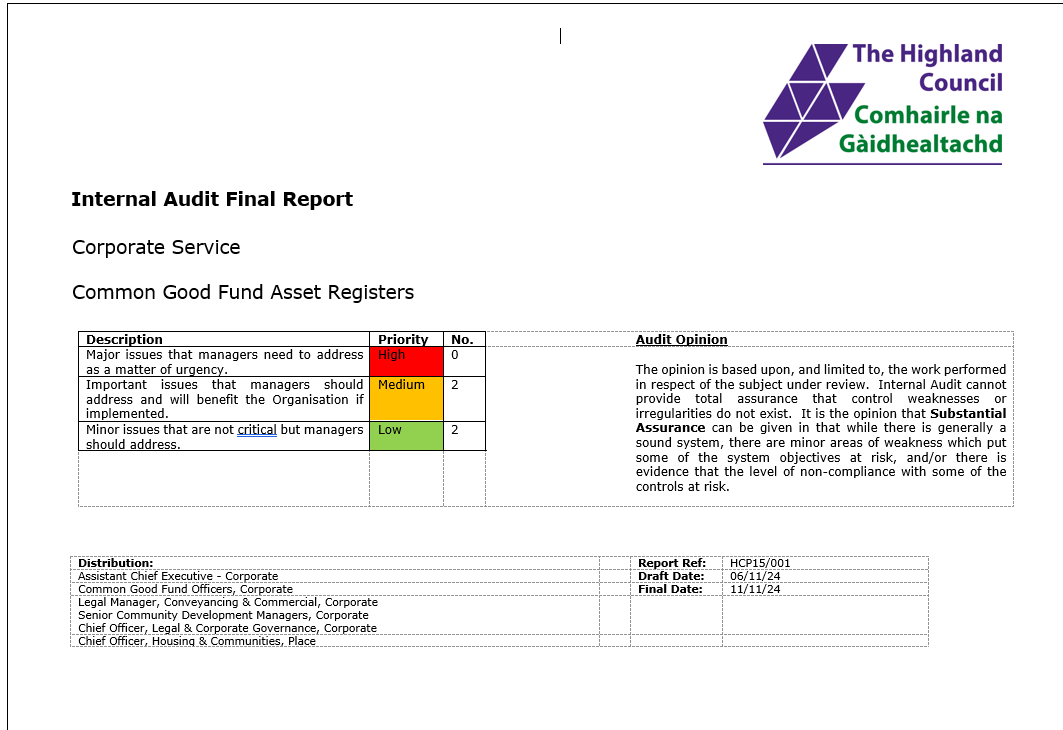 3. Reporting
Audit Opinion (Full, Substantial, Reasonable, Limited or No)
Our Findings
Recommendations
Action Plan – Management Actions not Internal Audits
Report to Audit Committee
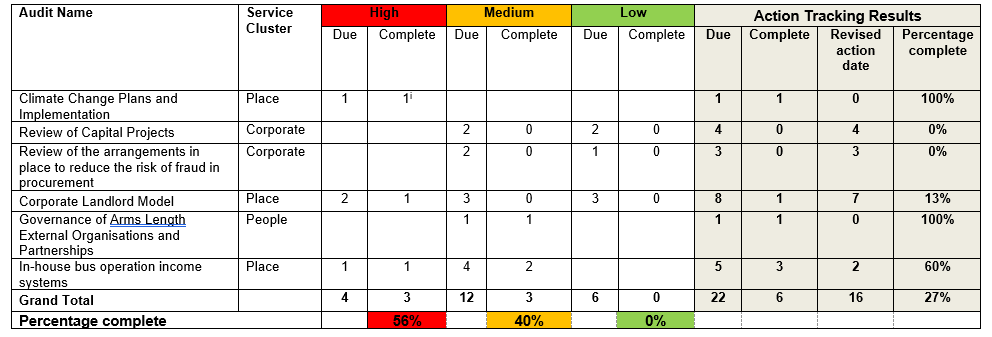 4. Follow Up
Action Tracking - Monitoring Improvement 
Did Management do what they agreed to? Is it Complete?
Revised action dates
ACEs receive reports on all outstanding actions
Report to Audit Committee
Internal Audit helps the Council to
Reflect
Validate its approach
Identify improvements

Provide assurance that we are not leaking!

Any Questions?